Plataforma por la HomologaciónDomingo Funes ArjonaAbogado. Dpto. Derecho Administrativo y CivilAraceli Lores TorresAbogada. Dpto. Derecho Laboral y Fiscal
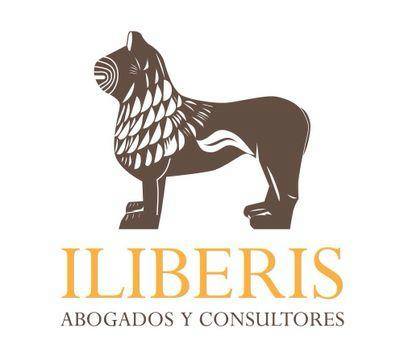 LA REPRESENTACIÓN DE LOS TRABAJADORES EN LA EMPRESA
DELEGADOS DE PERSONAL
COMITÉ DE EMPRESA
Antecedentes históricos
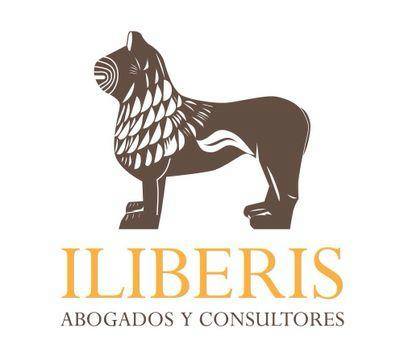 Antecedentes históricos
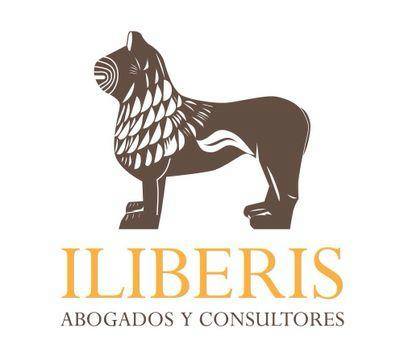 Antecedentes históricos
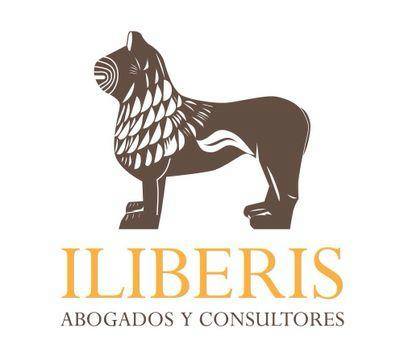 Normativa Reguladora
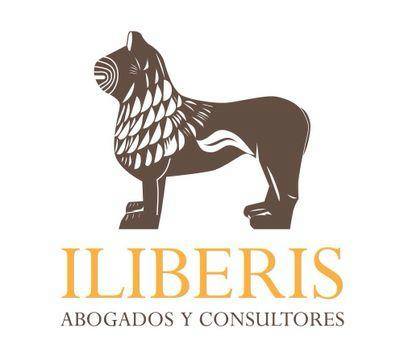 Órganos Representación
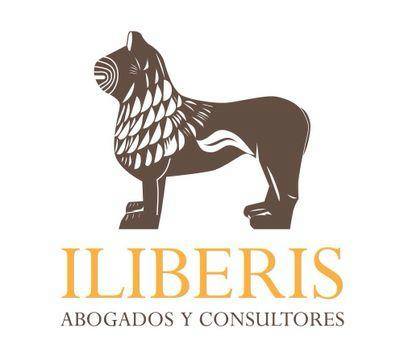 Delegados de Personal
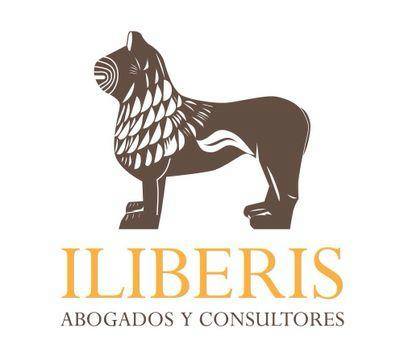 Delegados de Personal II
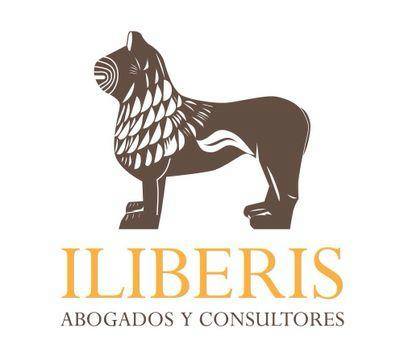 Comité de Empresa
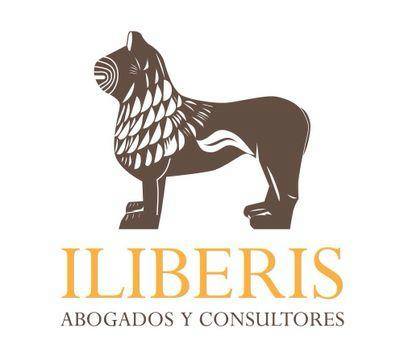 Comité de Empresa II
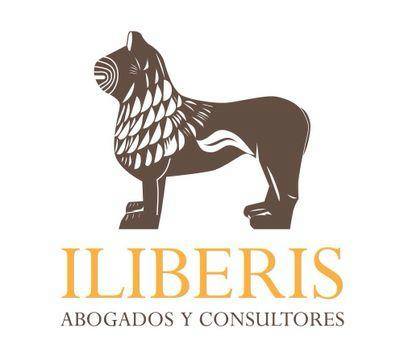 COMPOSICIÓN
En los centros con más de 1.000 trabajadores se elegirán dos miembros más por cada 1.000 o fracción.
Comités/Delegados
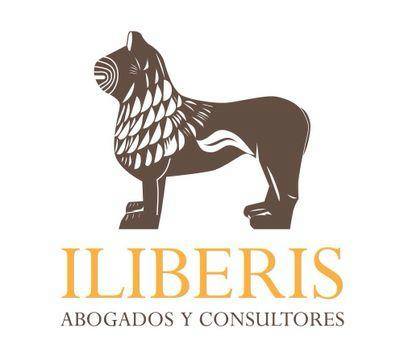 Reglas Electorales
Se tendrán en cuenta tanto los trabajadores fijos como los temporales
Son elegibles los que tengan más de 18 años con al menos 6 meses de antigüedad
Prohibida la prórroga automática del mandato para garantizar renovación
Pueden promover las elecciones los sindicatos más representativos, los que cuenten con un mínimo del 10% de representantes y los trabajadores por mayoría.
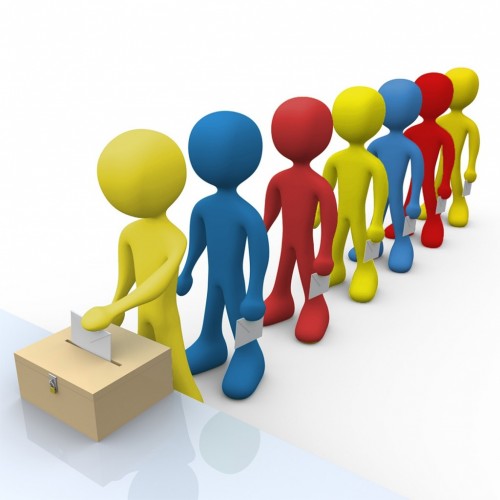 Comités/Delegados
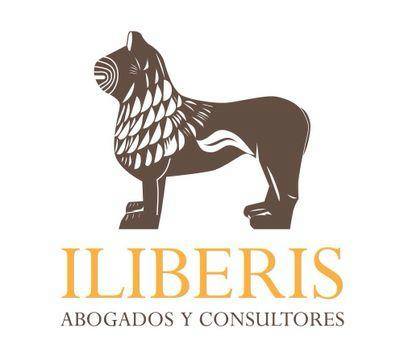 Garantías de los vocales
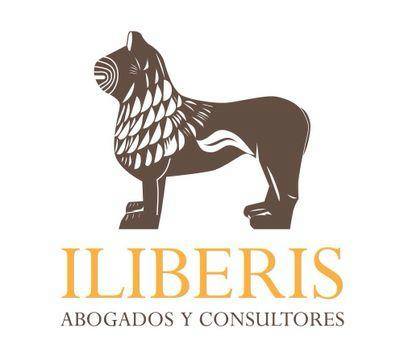 Art. 68 ET (Extensibles a los delegados de personal)

Apertura de expediente contradictorio en supuesto de sanciones.
Prioridad de permanencia en la empresa
No puede ser despedido o sancionado durante el ejercicio de sus funciones ni dentro del año siguiente al fin del mandato.
Crédito de tiempo retribuido para ejercicio de sus funciones.
Podrá pactarse en convenio la acumulación de horas
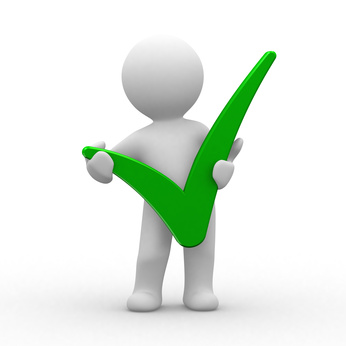 Muchas graciasDudas: 5761@icagr.es